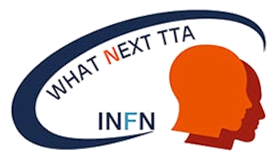 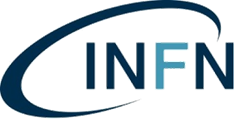 What Next TTA L’ENTE CHE VORREIAMBITO AMMINISTRATIVO
WHAT NEXT TTA - Bologna, 08 Aprile 2019					                Paola Fabbri (FE)
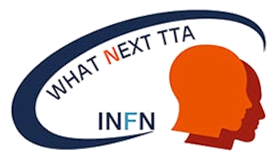 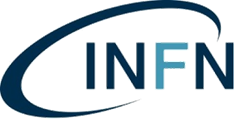 WNTTA – AMBITO AMMINISTRATIVOFASE Iun po’ di dati
Inizio lavori: Marzo 2018 Gen 2019
Partecipanti : 24 (di 10 sedi)
Riunioni plenarie: 5 (MAR-LUG 2018)
Suddivisione in GdL per lo sviluppo di 3 progetti
Presentazione 3 Progetti (PAD-COAST-GLASS) 
   + 1 (PAM)
Unito all’ambito amministrativo, l’ambito direzione con mantenimento del moderatore 
(Rita Bertelli_LNF)
WHAT NEXT TTA - Bologna, 08 Aprile 2019					                Paola Fabbri (FE)
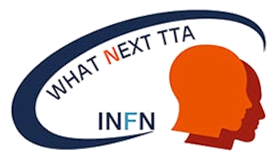 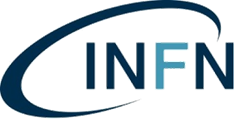 WNTTA – AMBITO AMMINISTRATIVOFASE I
3 + 1 Proposte elaborate in GdL autonomi
Presentazione Proposte al PT INFN (Bologna-ottobre 2018):

PAD – Procedure Amministrative Digitalizzate): Abstract 3, 36, 39 e 42 (Rel. Claudio Ciamei – RM1)

COAST – Contatti AC-Strutture: Abstract 2 e 34 (Rel. Simona Bortot - TO)

GLASS – Gruppo di Lavoro AmminiStrativo Specializzato: Abstract 24 e 25 (Rel. Anna Favaro e Alberto Moni – LNL)

PAM – Procedure Ambito Amministrativo: Abstract 7, 20, 39, 42, 45, 54, 60 e 61) 
(Rel. Angelo Borrani – FI)
WHAT NEXT TTA - Bologna, 08 Aprile 2019					                Paola Fabbri (FE)
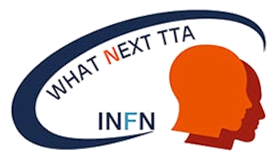 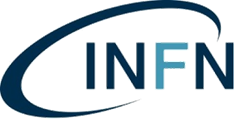 WNTTA – AMBITO AMMINISTRATIVOFASE IPAD
SCOPO: 
Rendere piu’ efficienti le procedure amministrative anche in ottemperanza alla normativa vigente in materia di digitalizzazione
Semplificare le procedure amministrative
Armonizzare le procedure amministrative tra le diverse sedi
WHAT NEXT TTA - Bologna, 08 Aprile 2019					                Paola Fabbri (FE)
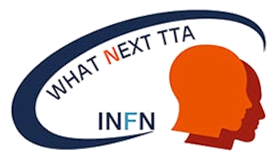 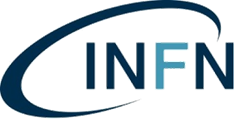 WNTTA – AMBITO AMMINISTRATIVOFASE ICOAST
SCOPO: 
Migliorare la comunicazione e gli scambi tra Strutture-AC/Presidenza
Agevolare lo scambio e la condivisione delle informazioni
-> rendere piu’ efficiente l’organizzazione del lavoro e l’espletamento delle pratiche amministrative
WHAT NEXT TTA - Bologna, 08 Aprile 2019					                Paola Fabbri (FE)
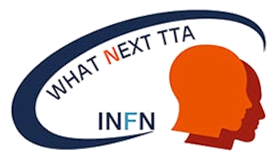 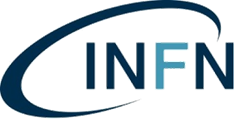 WNTTA – AMBITO AMMINISTRATIVOFASE IGLASS
SCOPO: 
Costituzione di gruppi di lavoro specializzati in determinate materie
Favorire il coinvolgimento di personale competente in diverse aree amministrative e distribuite sul territorio
Armonizzare le procedure amministrative tra le diverse sedi
WHAT NEXT TTA - Bologna, 08 Aprile 2019					                Paola Fabbri (FE)
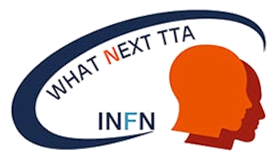 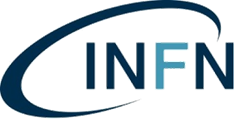 WNTTA – AMBITO AMMINISTRATIVOFASE IPAM
Raccolta di argomenti di tipo amministrativo inizialmente ricompresi in altri ambiti di WNTTA

Uniformità di interpretazione normativa
Conoscere AC
Manuali operativi
Promuovere la digitalizzazione
Condivisione documenti
Creazione Albo Fornitori
Creare un magazzino centralizzato INFN
Considerare il personale amministrativo nelle afferenze degli esperimenti (es. fondi esterni)
Attivare accordi centralizzati per semplificare acquisti (es. RS)
Costituire un fondo TFS volontario
WHAT NEXT TTA - Bologna, 08 Aprile 2019					                Paola Fabbri (FE)
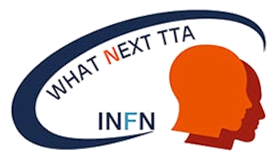 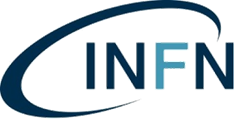 WNTTA – AMBITO AMMINISTRATIVOFASE II
Inizio lavori: Febb/Marzo 2019 Giu 2019
Scopo c.d. «concretizzazione»: modalità,tempistiche, personale coinvolto, costi
Personale di riferimento: Relatori delle proposte
PAD: Claudio Ciamei (RM1)
COAST: Simona Bortot (TO)
GLASS: Anna Favaro (LNL)
PAM: Angelo Borrani (FI)
WHAT NEXT TTA - Bologna, 08 Aprile 2019					                Paola Fabbri (FE)
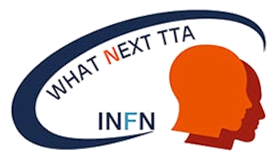 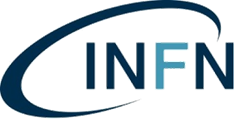 WNTTA – AMBITO AMMINISTRATIVOFASE IIPAD(Claudio Ciamei  -> Antonella Mancuso)
Partecipanti circa 11 – coinvolgimento di Simona Fiori
Prima riunione plenaria
Suddivisione in 3 GdL che svilupperanno le aree di attività in autonomia e già riuniti
(ampie discussioni su albo fornitori, codici fiscali, fac-simili documenti, missioni)
WHAT NEXT TTA - Bologna, 08 Aprile 2019					                Paola Fabbri (FE)
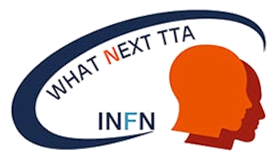 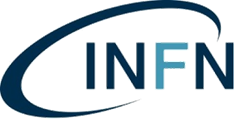 WNTTA – AMBITO AMMINISTRATIVOFASE IICOAST(Simona Bortot)
Partecipanti circa 4 
Unito al progetto «Assieme»
Alcune riunioni plenarie
Elaborazione iniziale delle iniziative (assieme e coast) in modo autonomo  due aspetti della stessa medaglia
WHAT NEXT TTA - Bologna, 08 Aprile 2019					                Paola Fabbri (FE)
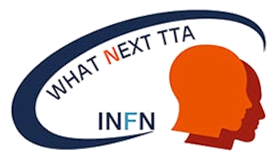 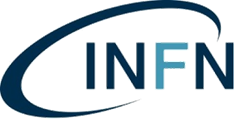 WNTTA – AMBITO AMMINISTRATIVOFASE IIGLASS(Anna Favaro)
Partecipanti circa 4 
Coinvolgimento dei Direttori delle Direzioni/Divisioni di AC interessare 
(Renato Carletti, Simona Fiori, Alessandro Del Bove)
Alcune riunioni plenarie
Elaborazione delle diverse aree di attività in termini di ”concretizzazione”
WHAT NEXT TTA - Bologna, 08 Aprile 2019					                Paola Fabbri (FE)
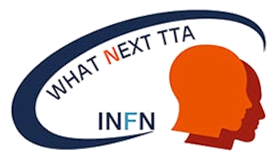 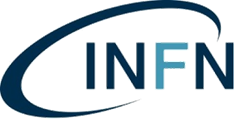 WNTTA – AMBITO AMMINISTRATIVOFASE IIPAM(Angelo Borrani)
Partecipanti circa 6 
Coinvolgimento di Simona Fiori

Proposta di estendere il progetto al di fuori di WNTTA
WHAT NEXT TTA - Bologna, 08 Aprile 2019					                Paola Fabbri (FE)
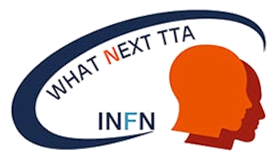 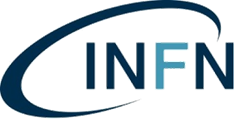 WNTTA – AMBITO AMMINISTRATIVO
L’ENTE CHE VORREI


                  GRAZIE PER L’ATTENZIONE
WHAT NEXT TTA - Bologna, 08 Aprile 2019					                Paola Fabbri (FE)